GEOPOLÍTICA DE ALEMANIA
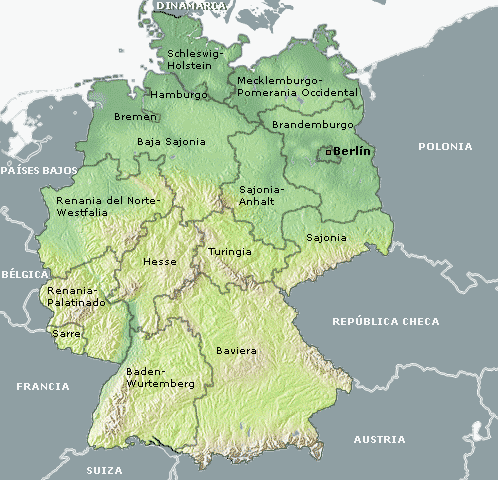 En Geografía:

1- II mayor población europea
2- VII país con > superficie continental.
3- 349.223 km² de terreno y 7.798 km² de agua
Políticamente- Actualidad

1- Forma de Gobierno: República Federal Parlamentaria 
2- Orden nacional establecido bajo Grundgesetz (Ley Fundamental)          [Constitución]
3- Conformada por 16 estados, 439 distritos & ciudades.
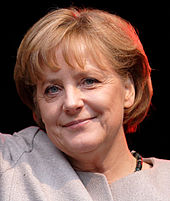 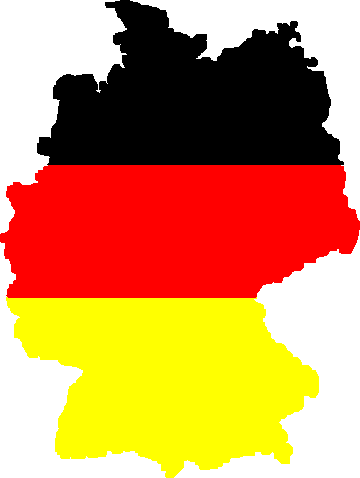 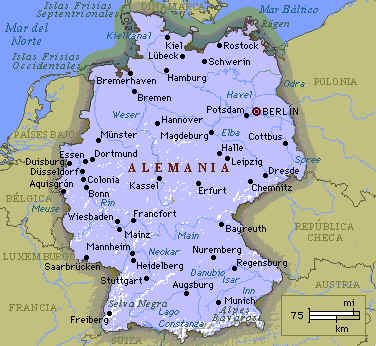 Hemos de resaltar,  que sin duda alguna el país europeo cuyas características geopolíticas 
más han cambiado desde la tan recordada II Guerra Mundial es Alemania.
1- Unificación Alemana: 

Significó la reunión de 38 estados diferentes en lo que hoy es el territorio geográfico
Alemán.
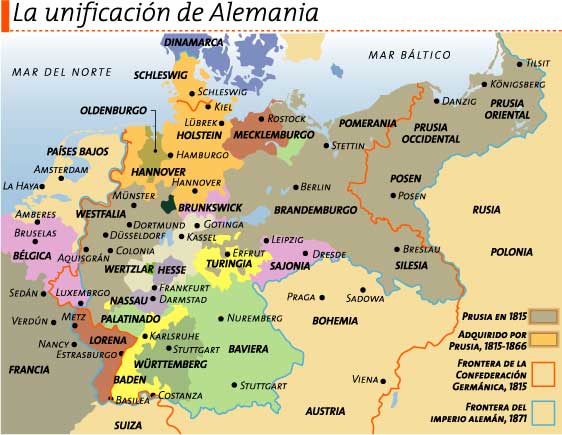 FINALES SIGLO XIX
Creación del Imperio Alemán el 18 de enero de 1871.
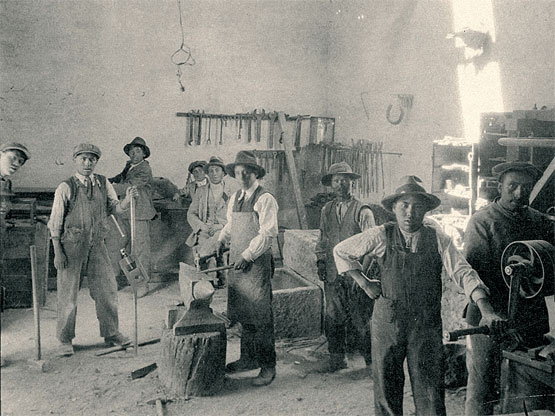 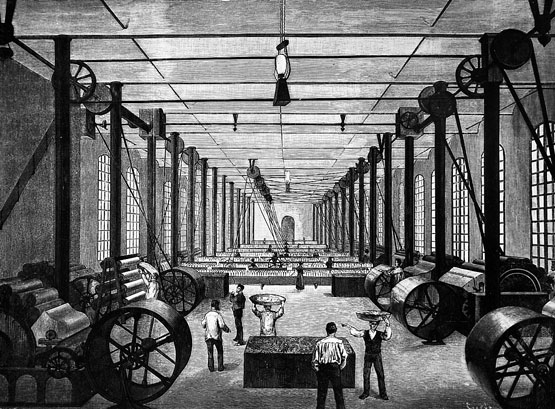 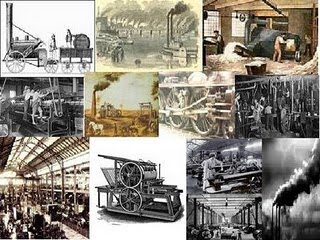 Desde finales siglo XIX, 
Potencia Militar e Industrial, Imperio Conquistador.
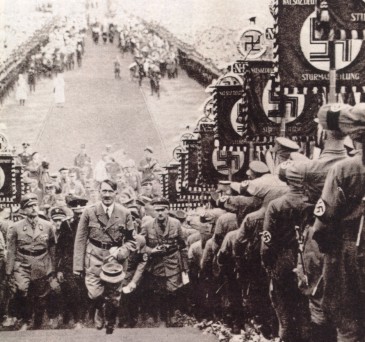 IMPERIO CONQUISTADOR
ALEMANIA NAZI
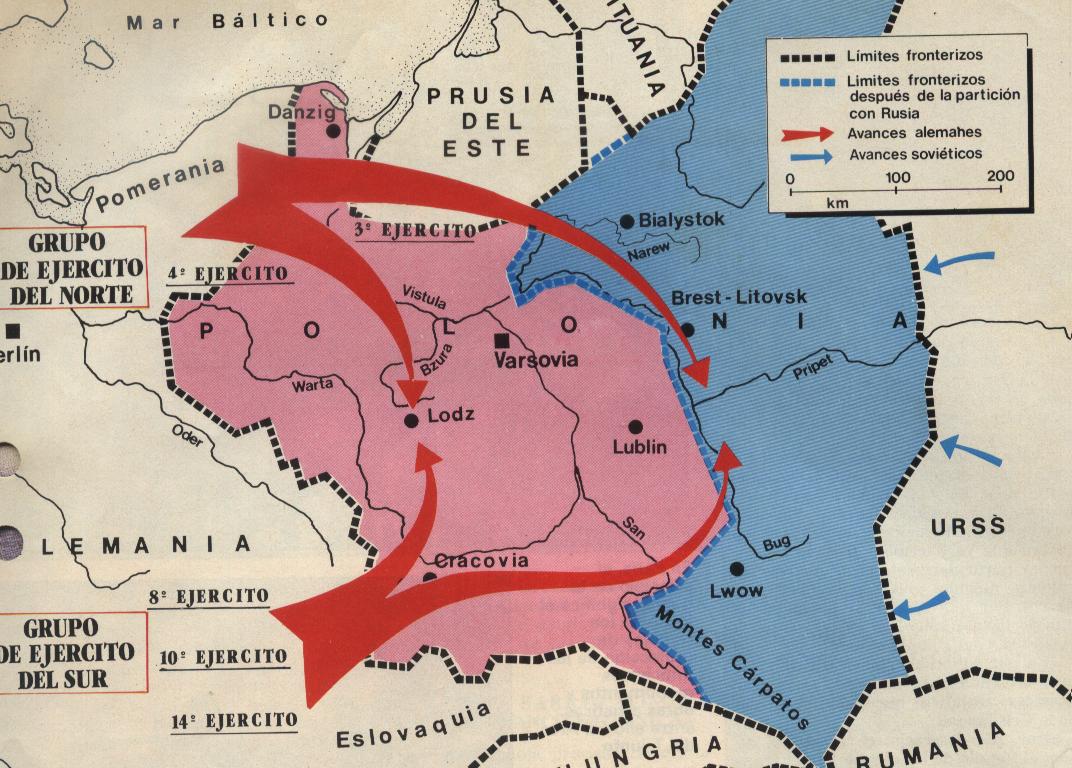 INVASIÓN ALEMANA A POLONIA
1939
DETONANTE II GUERRA MUNDIAL
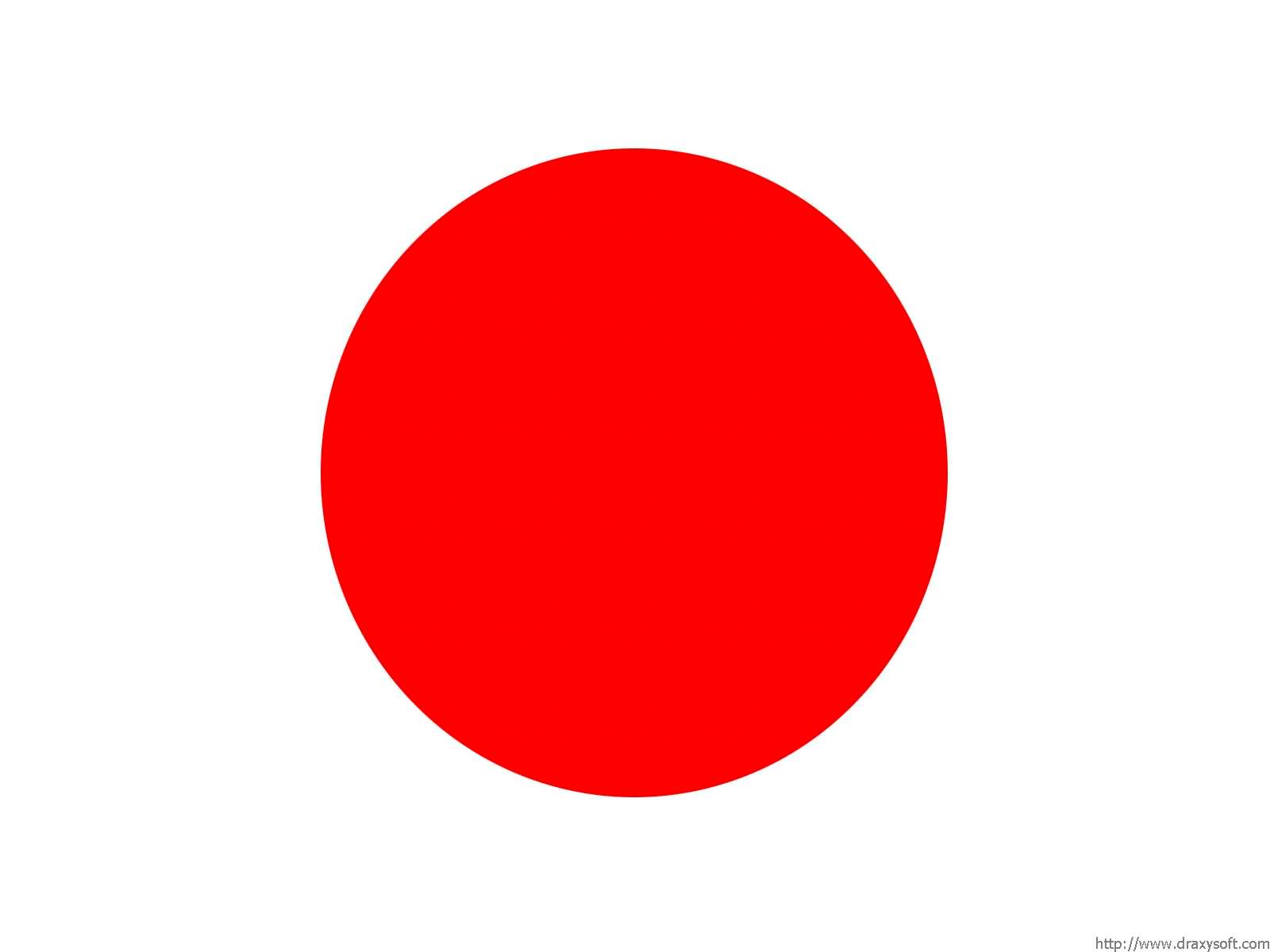 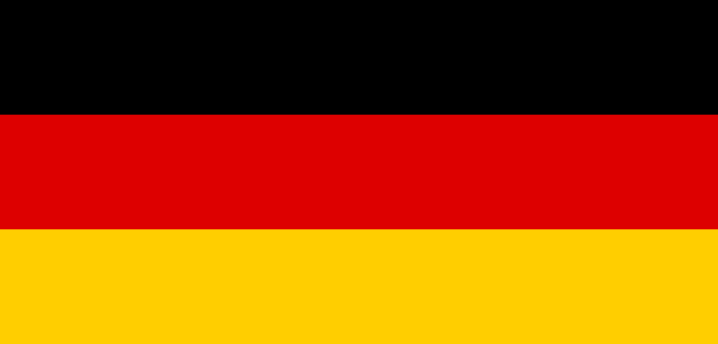 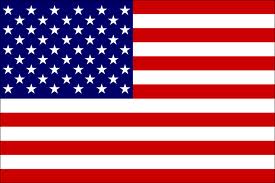 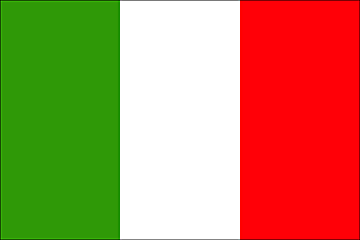 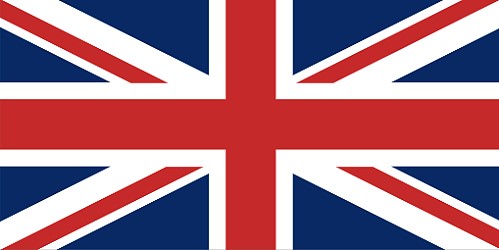 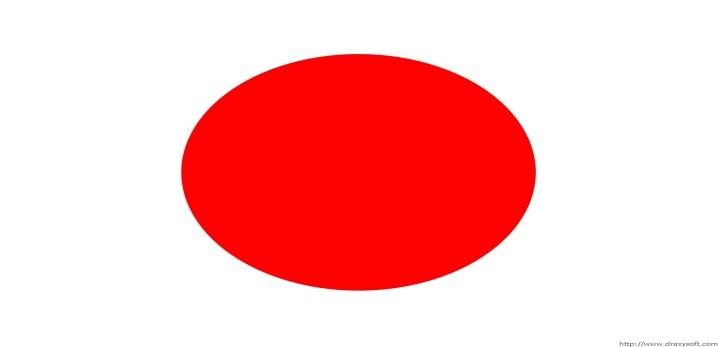 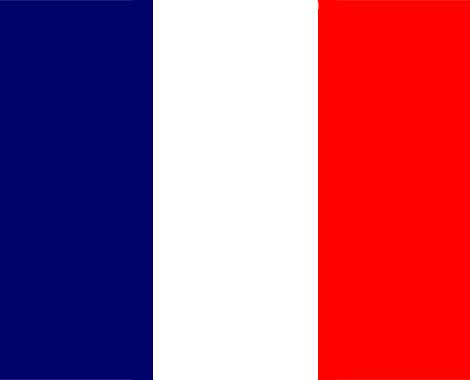 13 de agosto de 1961
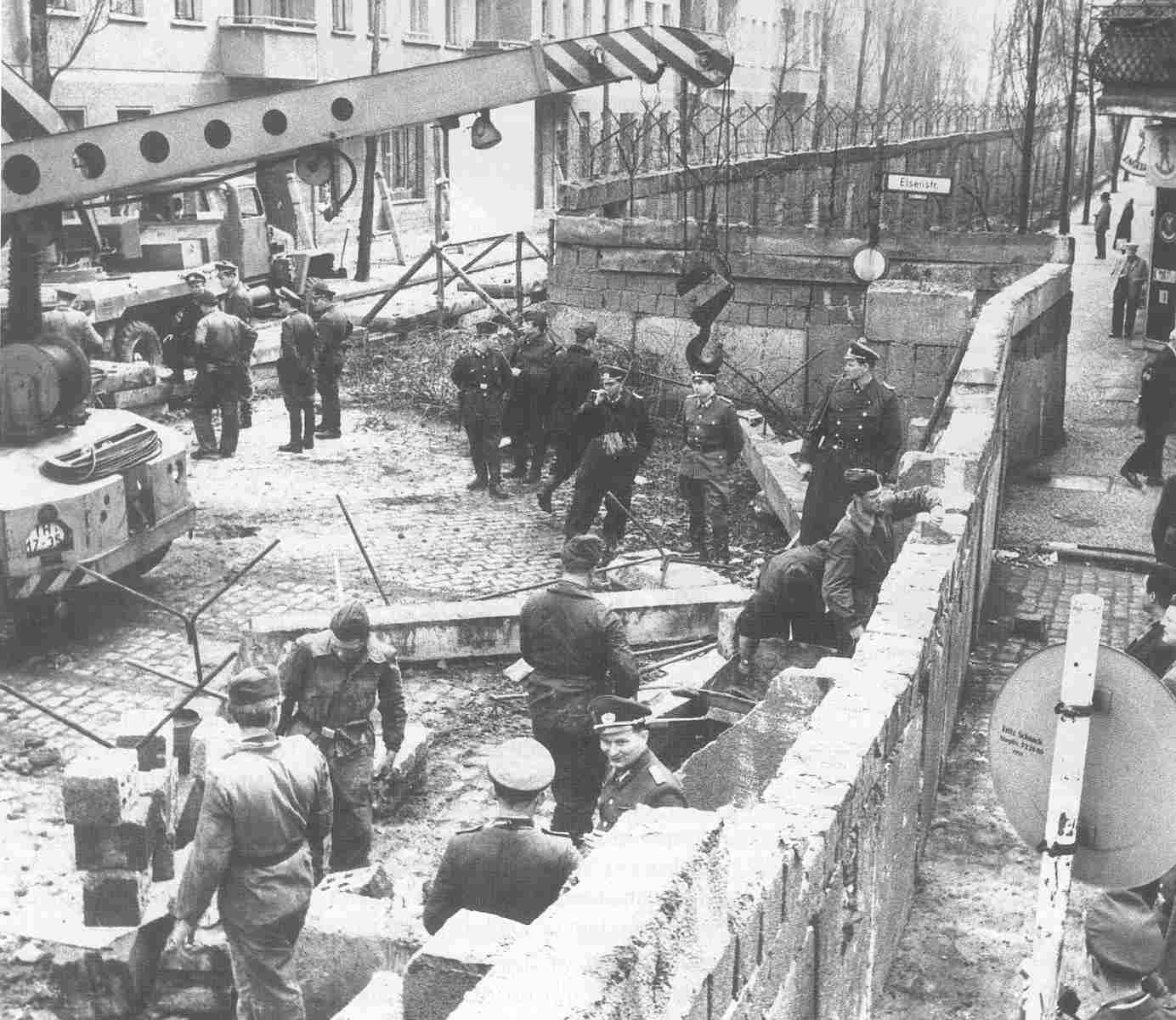 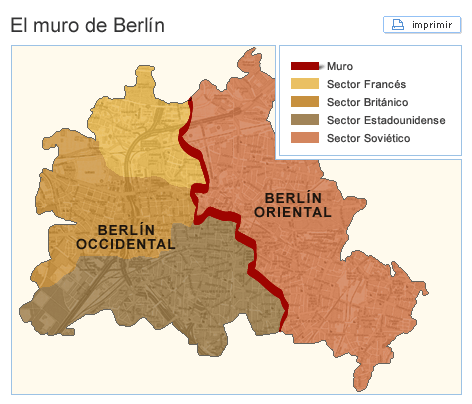 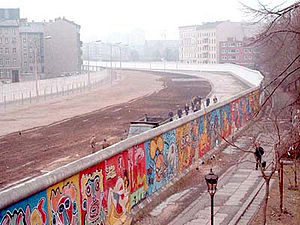 República Federal Alemana &República Democrática Alemana
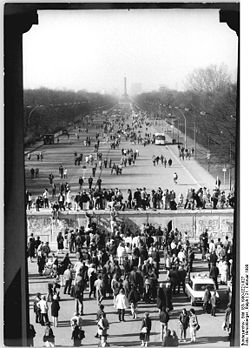 9 de noviembre de 1989
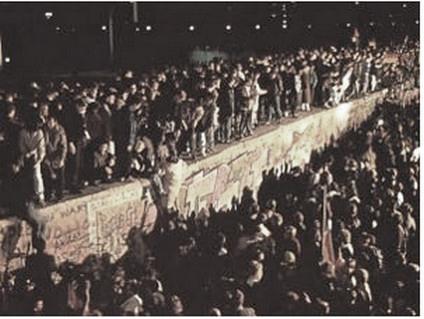 ALEMANIA Y LA 
MITTELEUROPA
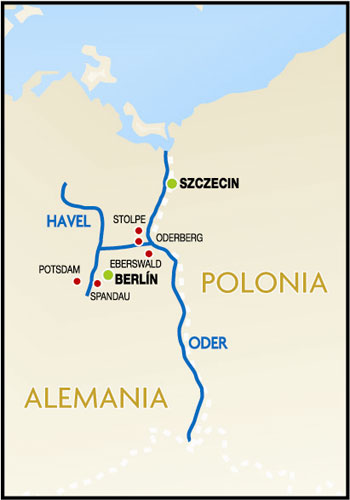 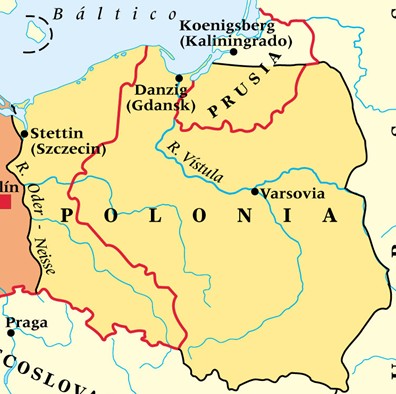 ¿GIGANTE ECONOMICO,
ENANO POLITICO?
EL NUEVO PAPEL INTERNACIONAL DE 
      ALEMANIA
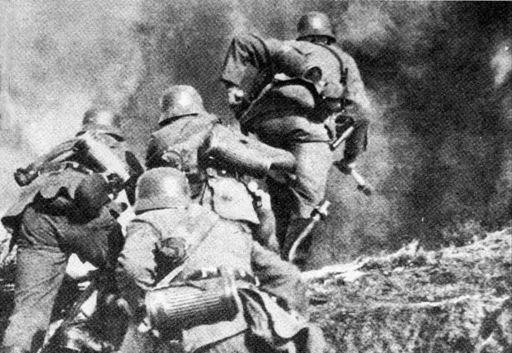 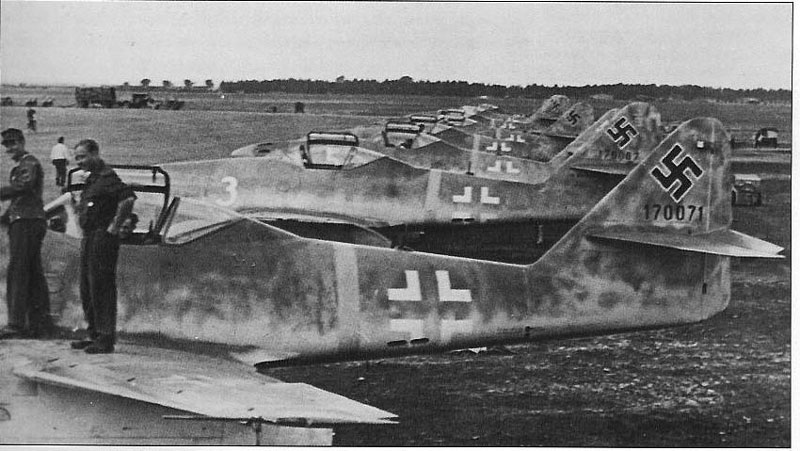 Ubicación de Alemania antes y después.
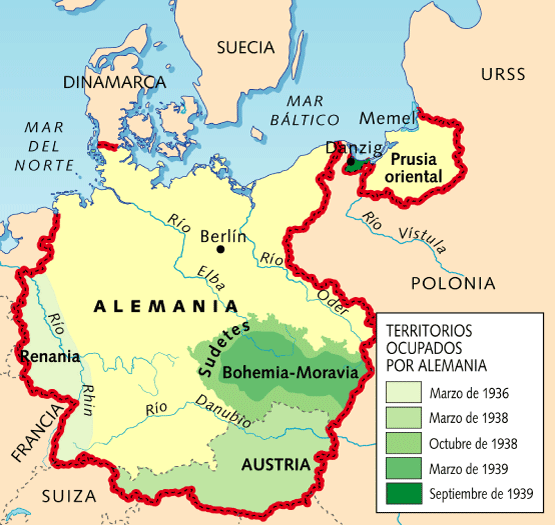 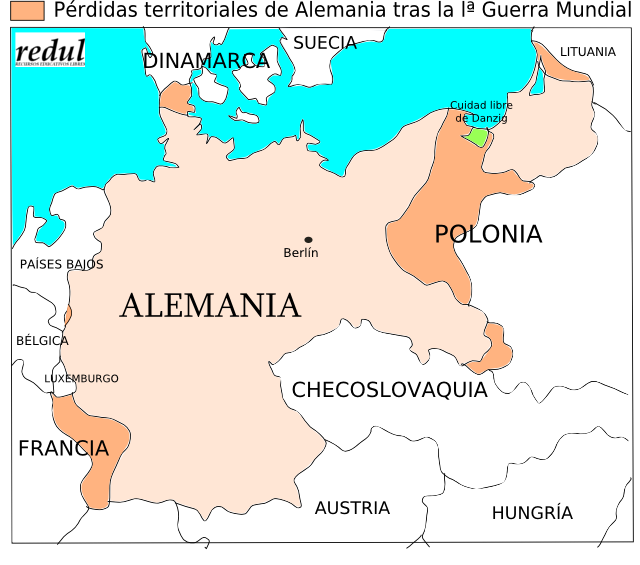